Nitrate analysis in the Seine Basin, France
Arielle Mimouni
GIS in Water Resources
11-21-2013
Nitrogen-containing compounds are an essential source of nutrients and organic matters

 Nitrogen forms : NH4-NH3/NO2-NO3

Oxidation of reduced nitrogen consumes O2 and causes eutrophication
NH4+ harmful to fish
NO3 can cause Blue Baby Syndrome
Why Nitrate
Total catchment area of the Seine : 75000 km2

Length of the Seine : 

776 km from Northeastern France to the  English Channel
Paris conurbation : 10 million inhabitants – 2.1 million in Paris

Very urban area in Paris, and intensive agricultural area in surroundings of Paris
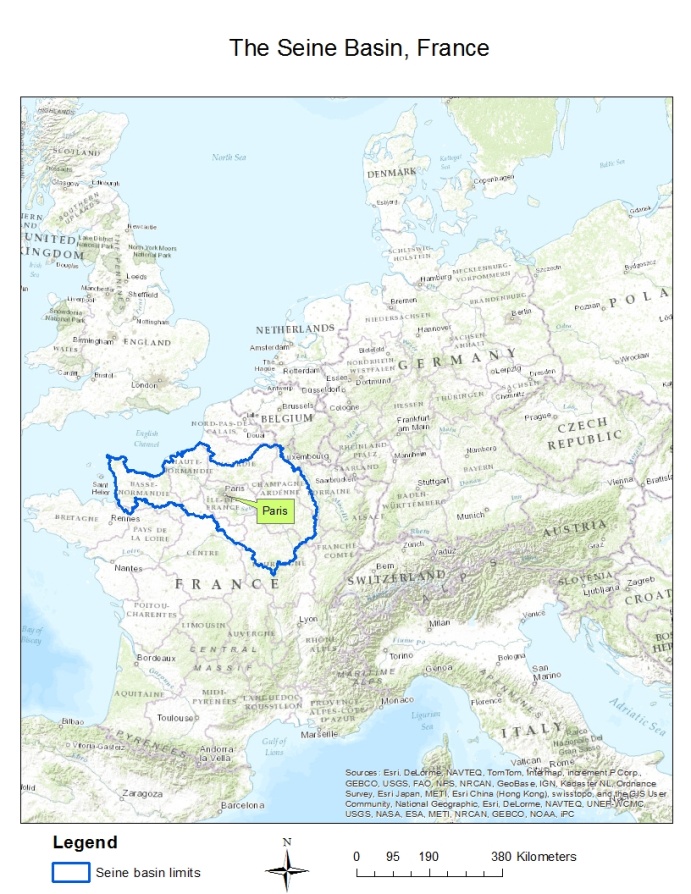 The Seine Basin in France
Ahmad Tavakoly has generated daily nitrogen leaching in the Seine for 39 years (1971-2010) and 6481 cells covering the river network
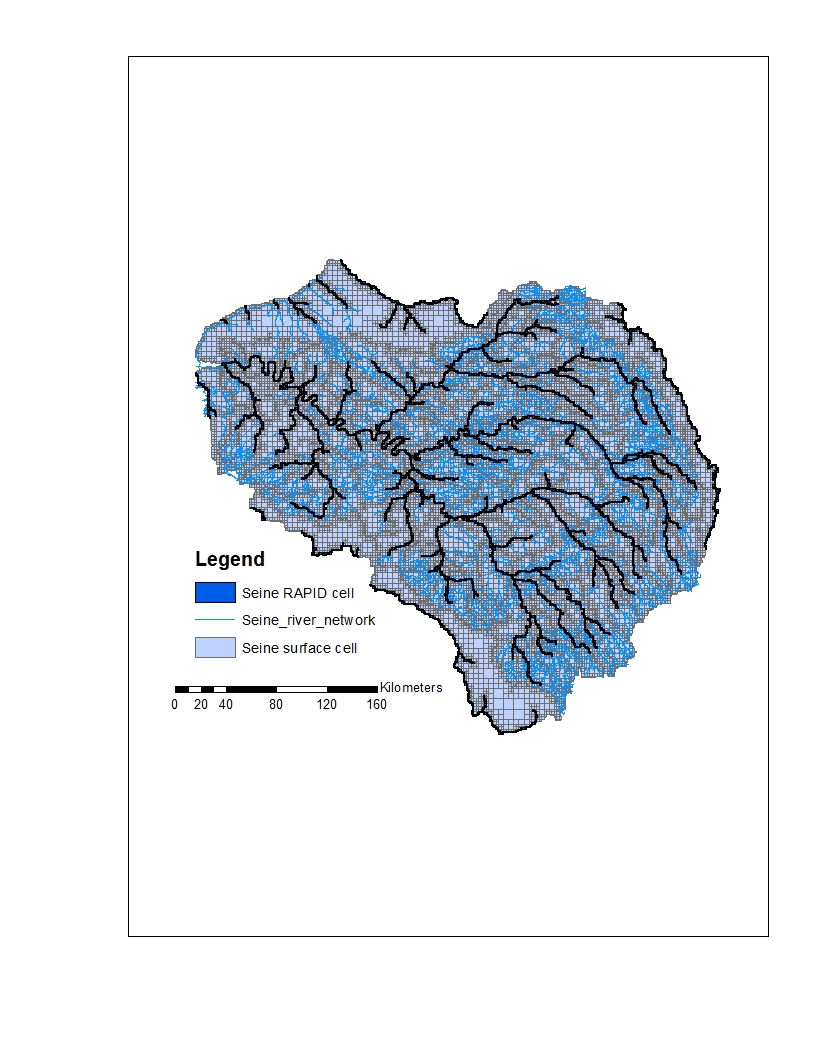 Data
[Speaker Notes: Cell = 1 kmx1km
Map from Ahmad]
Eau-Dyssée : calculates hydrological parameters : flow, runoff, water level…

STICS : calculates water, carbon, and nitrogen within the crop-soil system
Results: nitrogen load to river due to runoff and groundwater
Modeling Nitrogen
[Speaker Notes: Eau-Dyssée : surface water balance (runoff/soil) / ISO (routes surface runoff water flux + RAPID (flow and volume in each cell)+ QTOZ (water level in each cell)
STICS : impact of climate, soil and crop management on plant and environment]
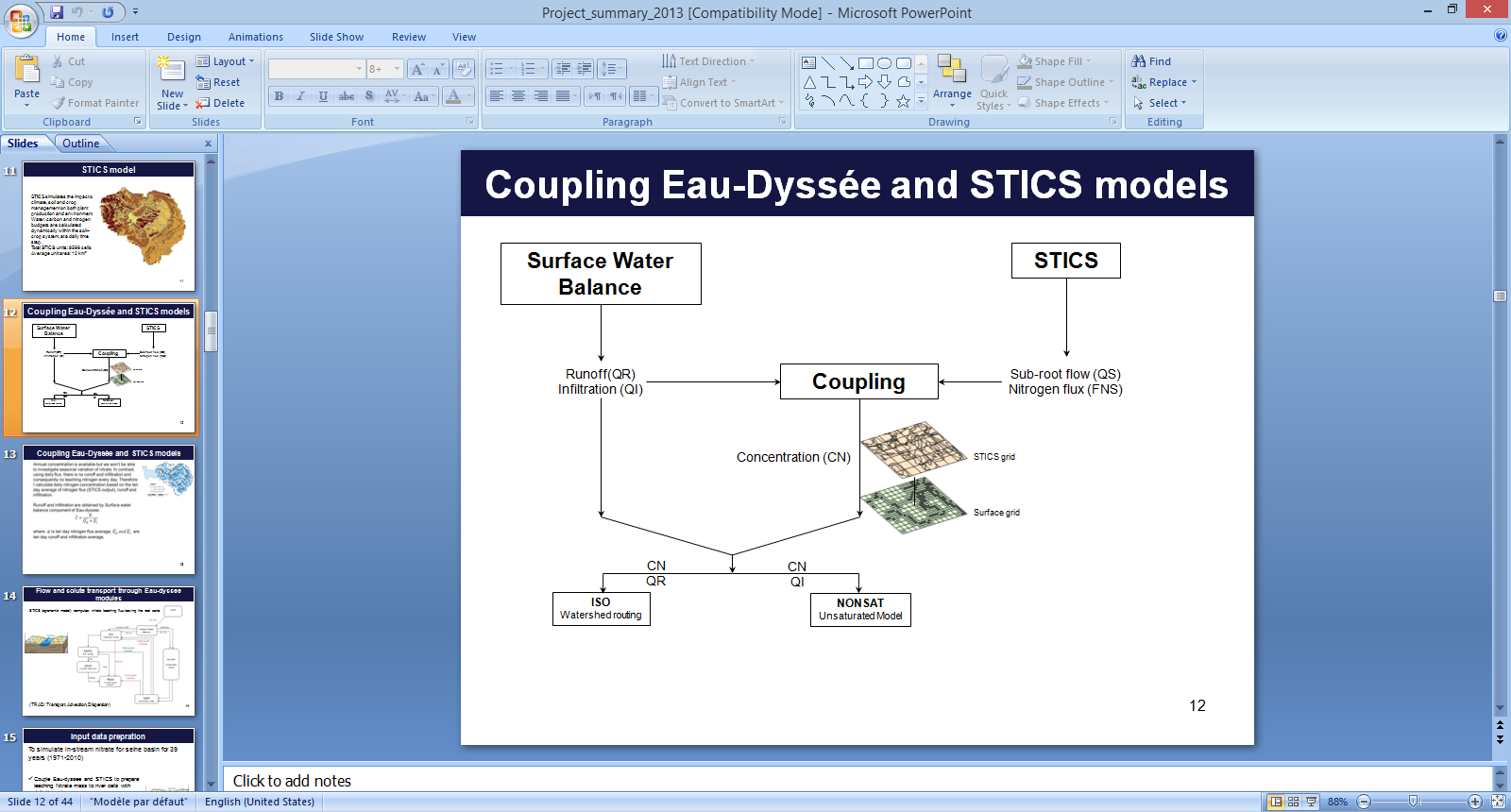 Coupling Eau-Dyssée and STICS
Slide provided by Ahmad Tavakoly
[Speaker Notes: Slide from Ahmad]
Spatial and Temporal analysis of the nitrogen leaching to the river 

Study of the possible impacts of wastewater treatment plants effluents on nitrate load to the river
My contribution to the project
[Speaker Notes: Compare point sources and non point sources approach]
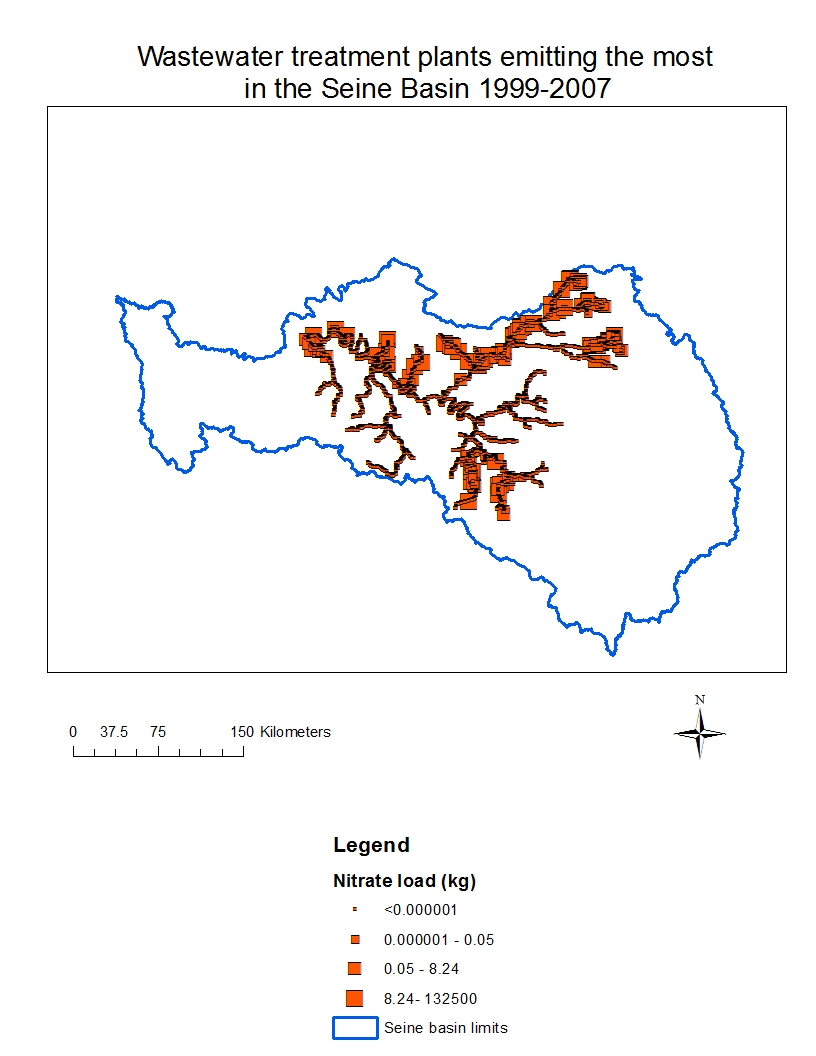 January,1st 2009
3000 cells with daily nitrate leaching to represent
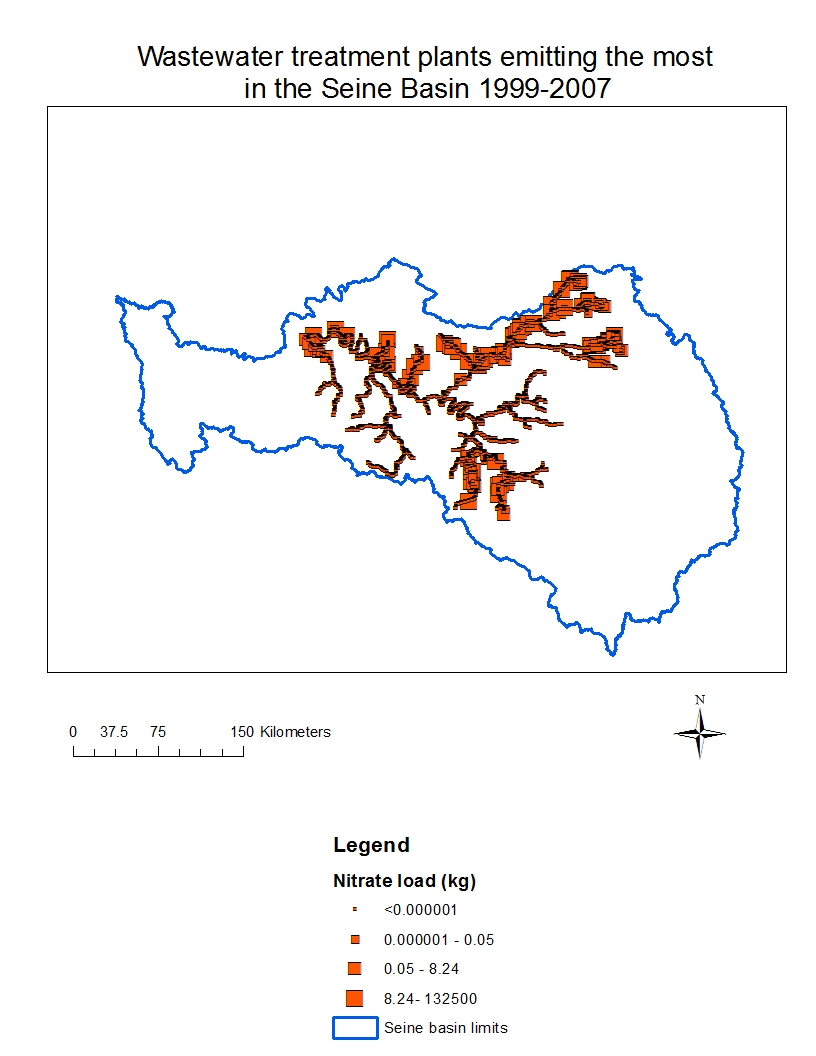 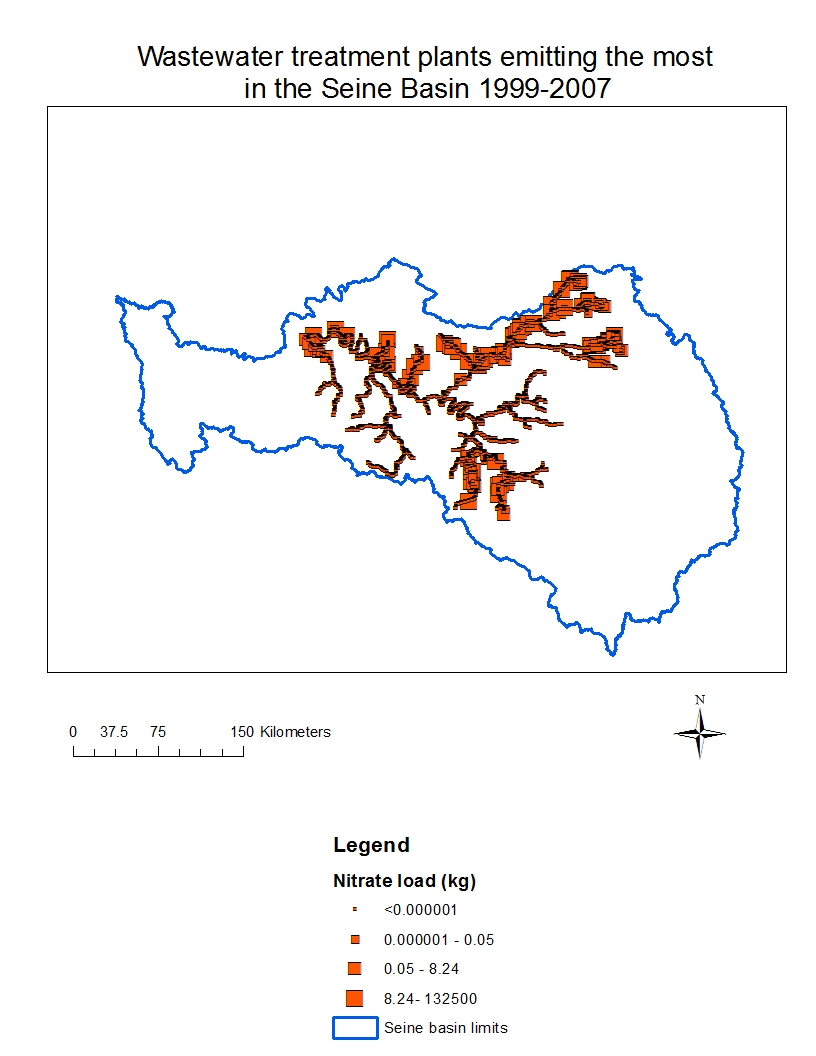 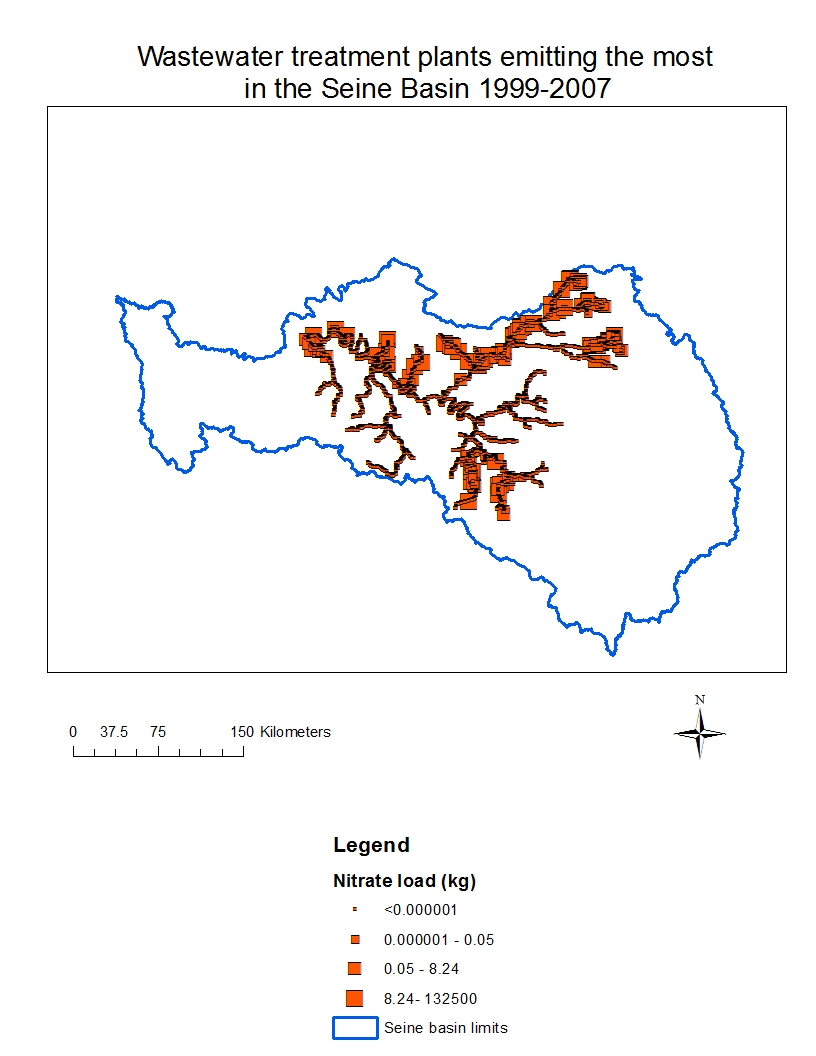 Leaching nitrate in 2009 in the Seine River
[Speaker Notes: 1,095,000 cells]
Spatial analysis
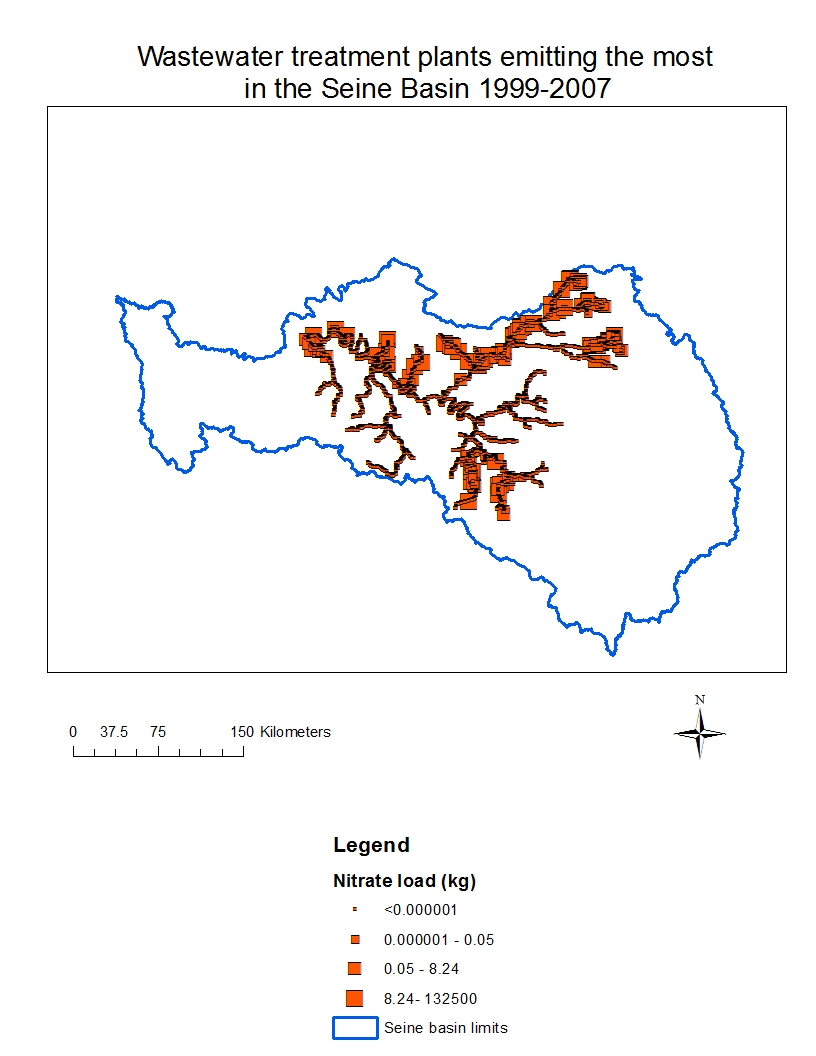 High Nitrate loads  to the river correspond to intensive agriculture areas
Low nitrate loads for the urban area of Paris
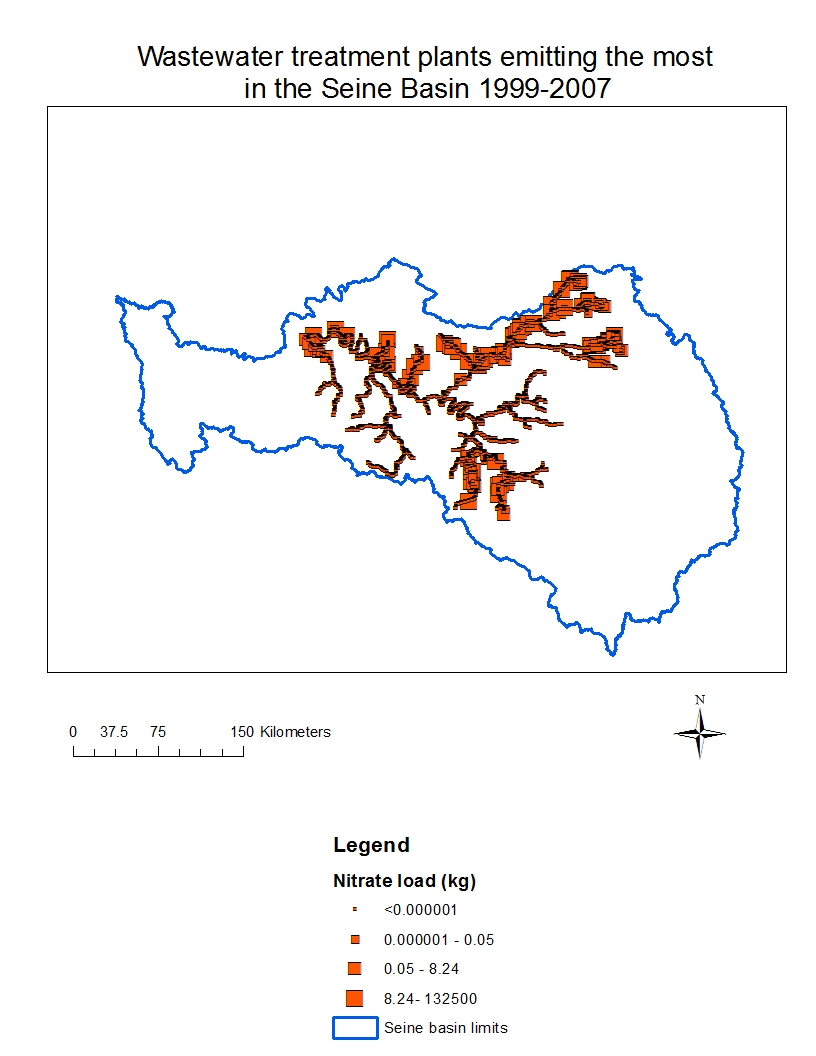 January,1st 2009
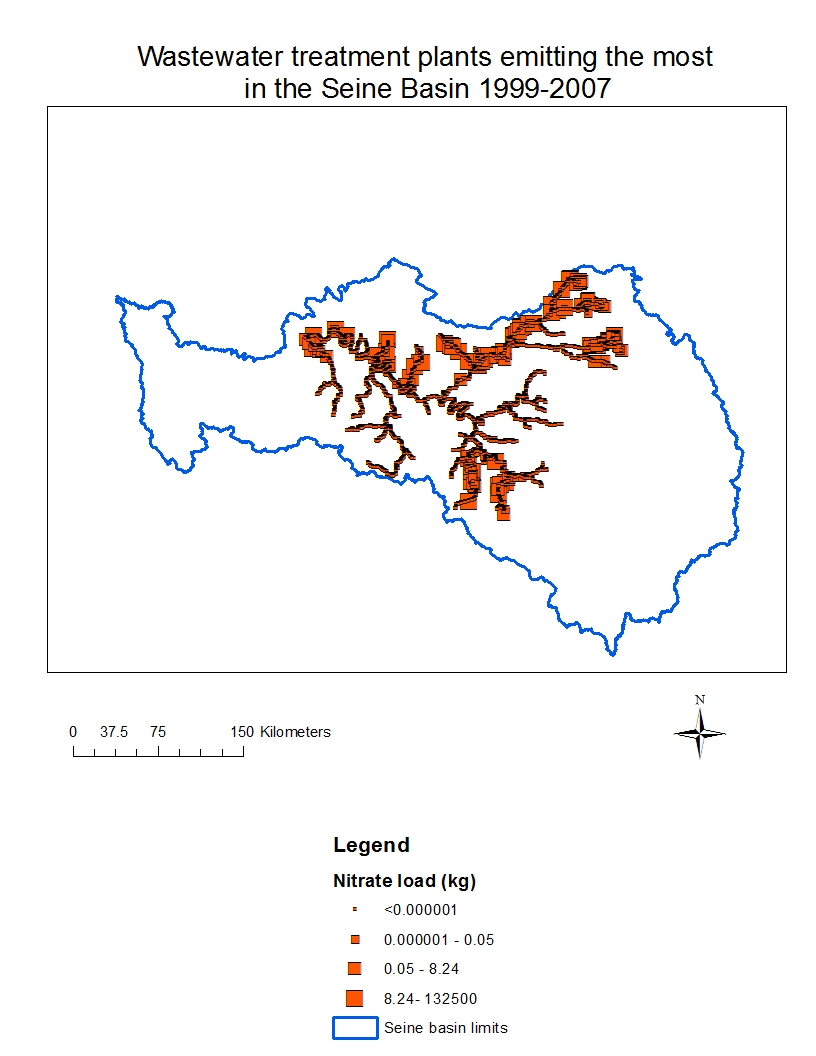 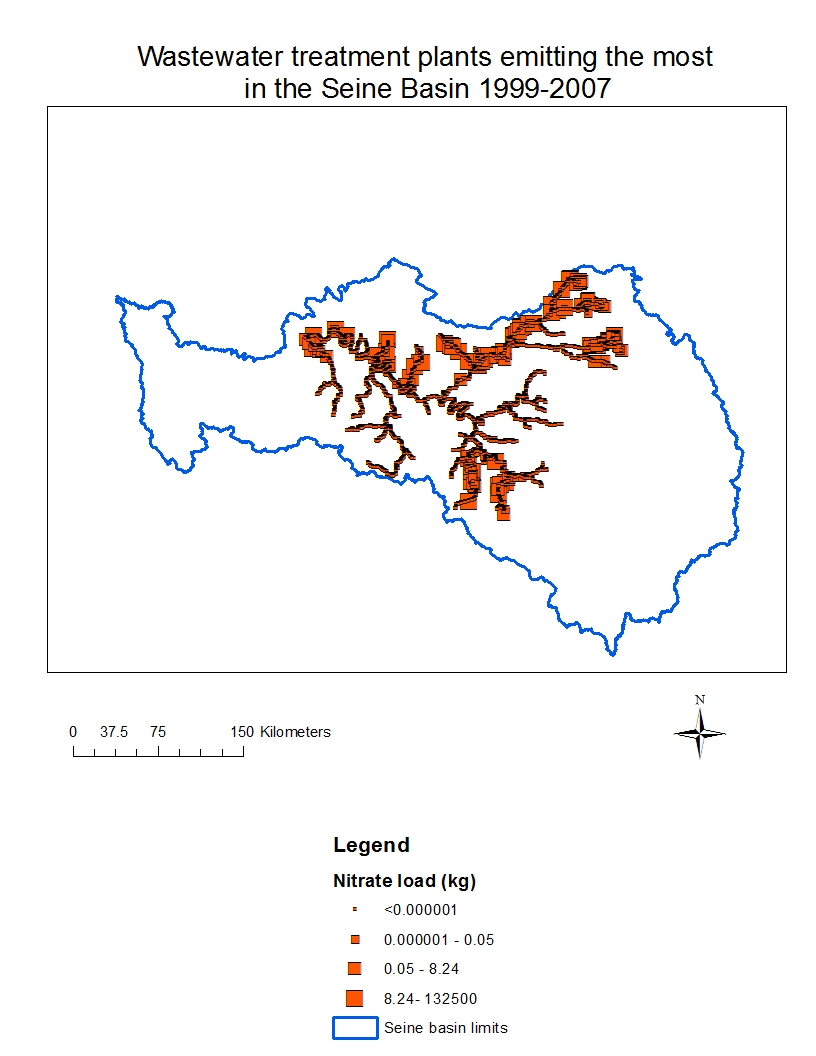 Red : urban area
Green : forests
Yellow : agricultural area
High surface water runoffs correspond to high nitrate loads to the river
Temporal analysis
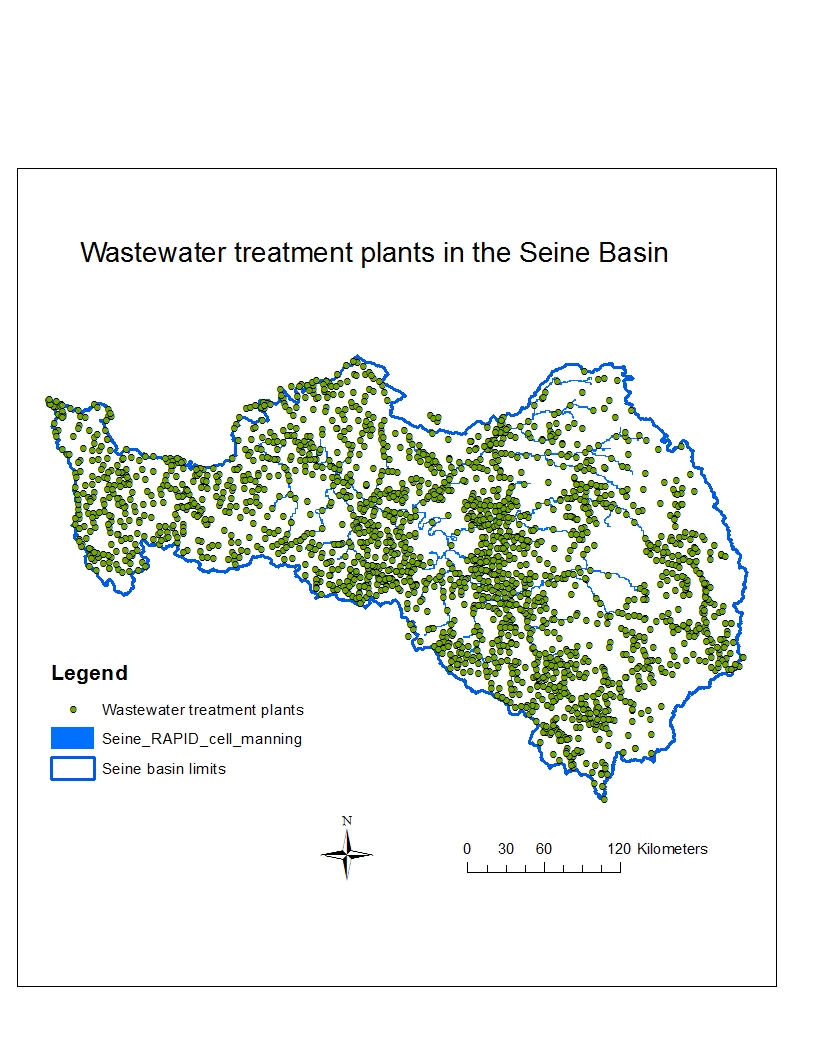 2596 wwtp in the Seine Basin
Wastewater Treatment plants in the Seine Basin
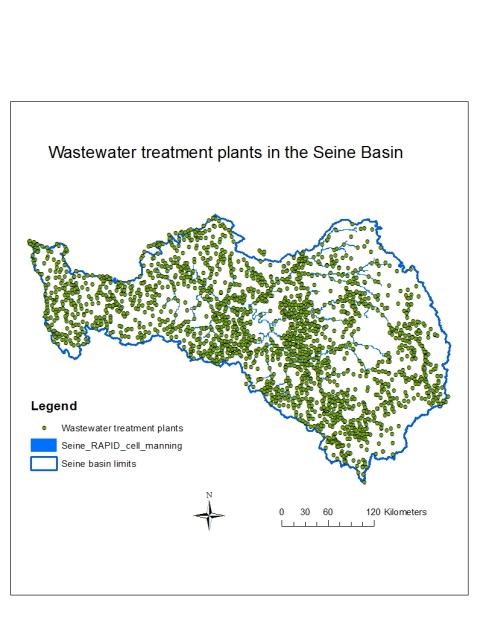 Selection of relevant data :

If effluent in river (85% of WWTP in rivers/15% in groundwater)
10% largest emitter of NO3
Within 1 km of a river cell
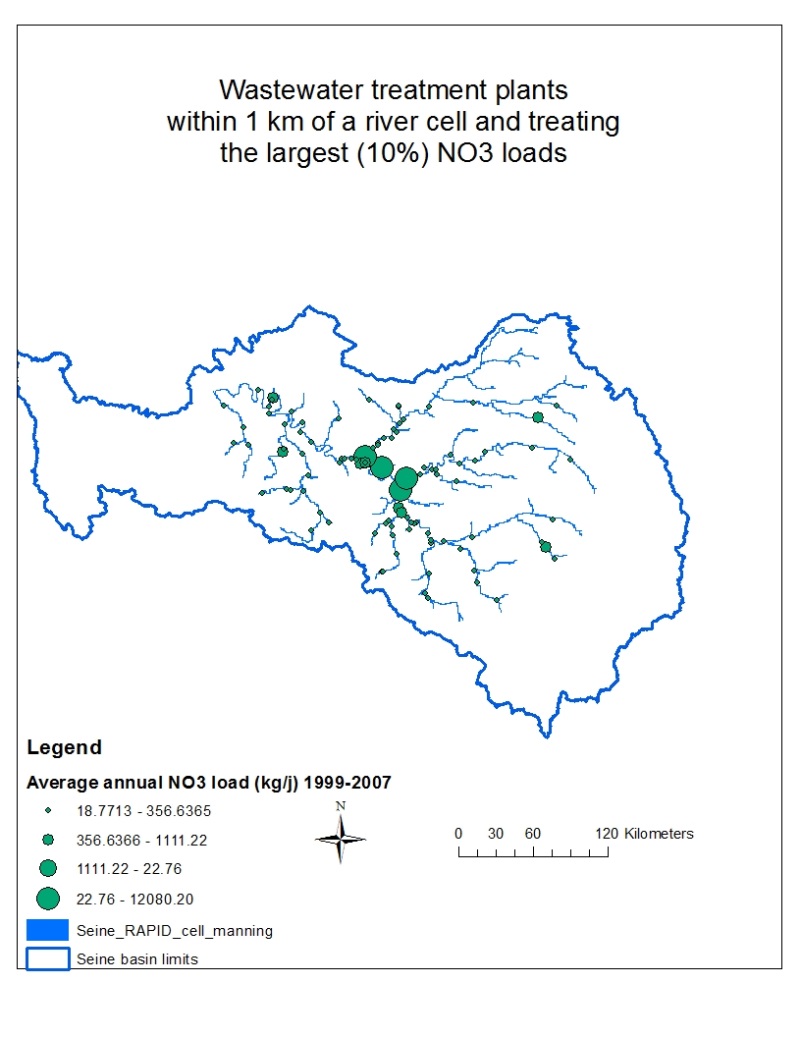 Wastewater treatment plants in the Seine Basin
In 1999-2007, 

4 WWTP to treat wastewater from Paris

-> Today, Paris: Combined sewerage network :160 km of collectors 10 to 100 m underground collectors leading to WWTP
Outside of Paris area : separate networks : only wastewater goes to WWTP
[Speaker Notes: -> system started in 1884 : household waste water, waste water and runoffs collected in sewerage system]
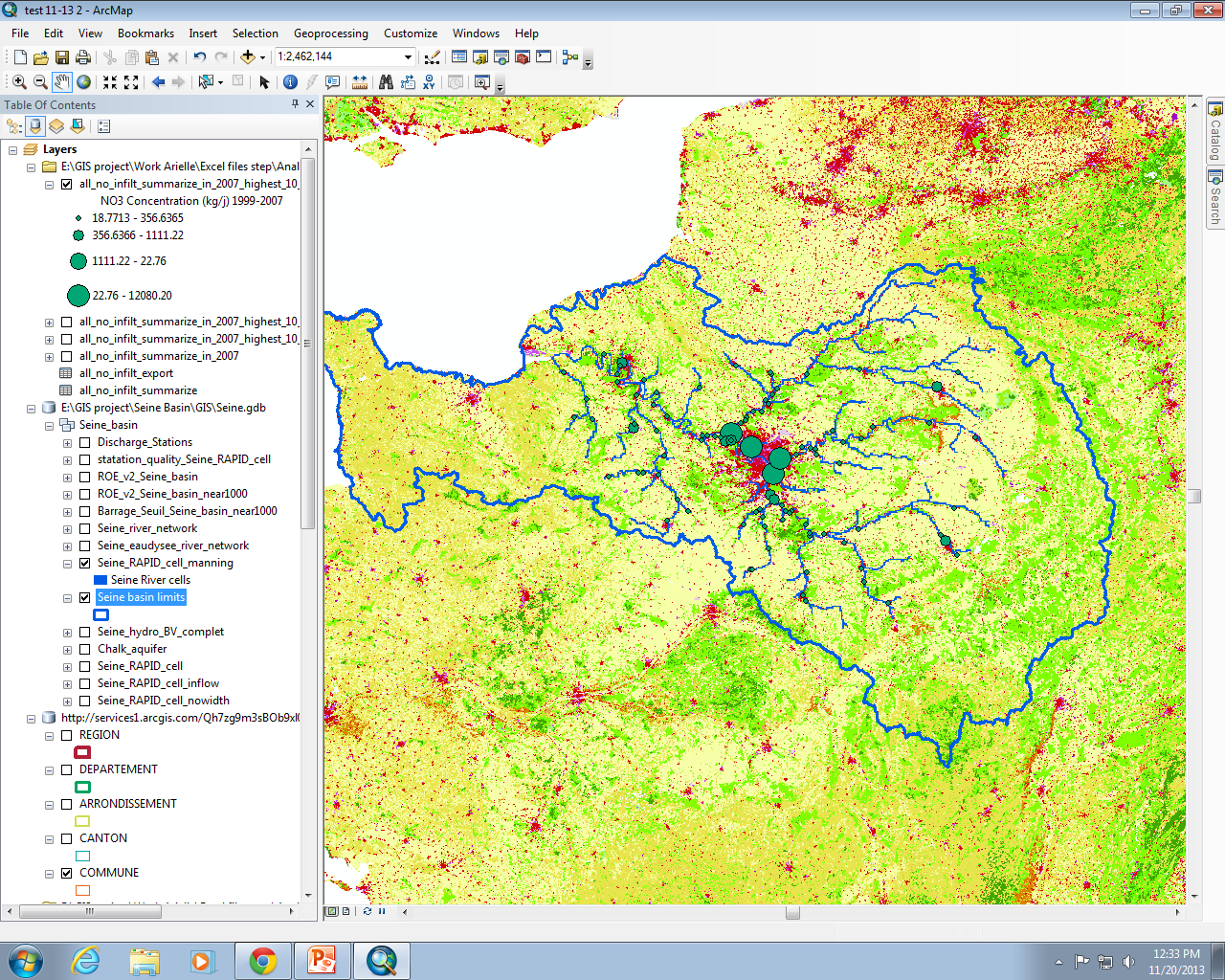 Red : urban and industrial areas
WWTP and Urbanization
Large treatment of NO3 by WWTP corresponds to urban areas
High population density corresponds to high loads of NO3 in WWTP
4 WWTP  treat influents from Paris : 
Seine Aval (downstream)
 Seine Centre
Seine Amont (upstream)
Marne Aval
High population density corresponds to high loads of NO3 in WWTP
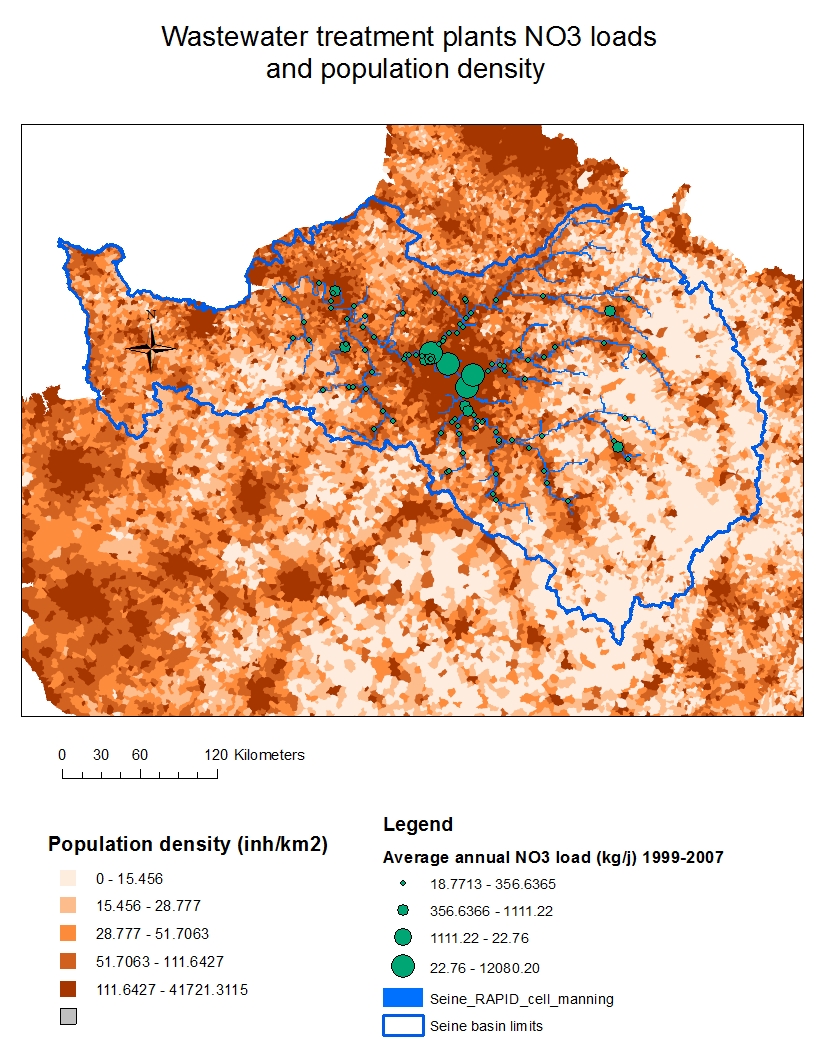 Focus on Seine-Amont
Increase in population in 2006 > increase in nitrate load to the wwtp
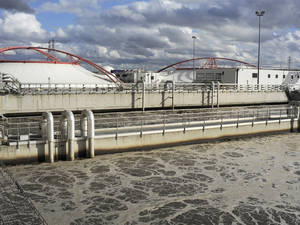 Conclusions: 
Non point sources of Nitrate: (important Paris periphery)
Effects of land use on nitrate loads to the river
Effects of precipitations on nitrate loads to the river

Point sources of Nitrate: (important in Paris area)
- Effects of population density on wwtp nitrate load
Next steps : 
Quantitatively analyze the impacts of nitrate loads from wwtp in the river 
Formulate recommendations if they need to be taken into account in the overall nitrate modeling
Conclusions and Future Work
Thank you to Ahmad
Thank you to Carlos and Denny
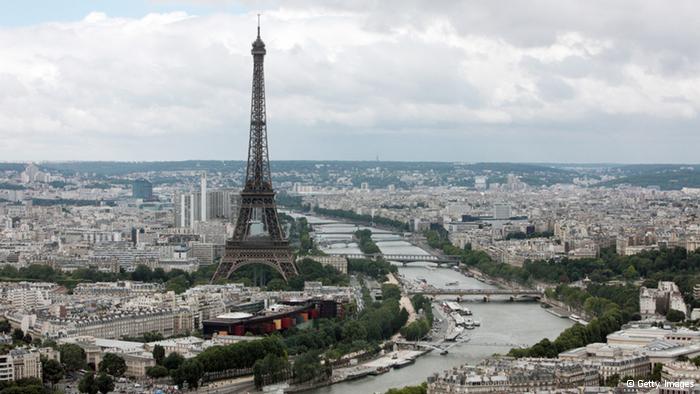 Questions ?
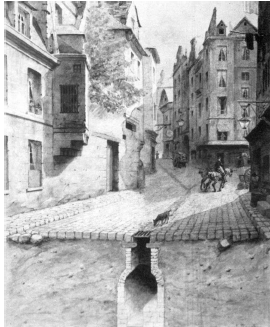 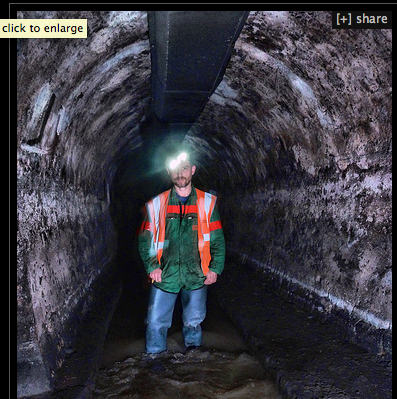 Paris sewage system in the 1884 and today – Collectors of 2.5 to 4 m diameter.